Экосистема гражданского участия
Надежда Гаврилова
PhD in Science of Communication
в.н.с. Центра инициативного бюджетирования
НИФИ Минфина РФ
Мониторинг силами граждан
Краудсорсинг идей
Открытые обсуждения законопроектов
Соучаствующее проектирование
Инициативное бюджетирование
Наш город: портал для 
отправки жалоб, г.Москва
Добродел: портал для отправки жалоб, 
Московская область
dobrodel.mosreg.ru
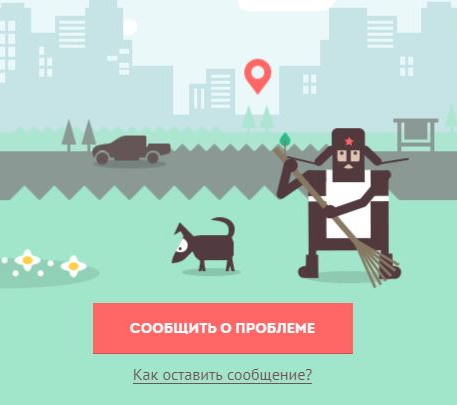 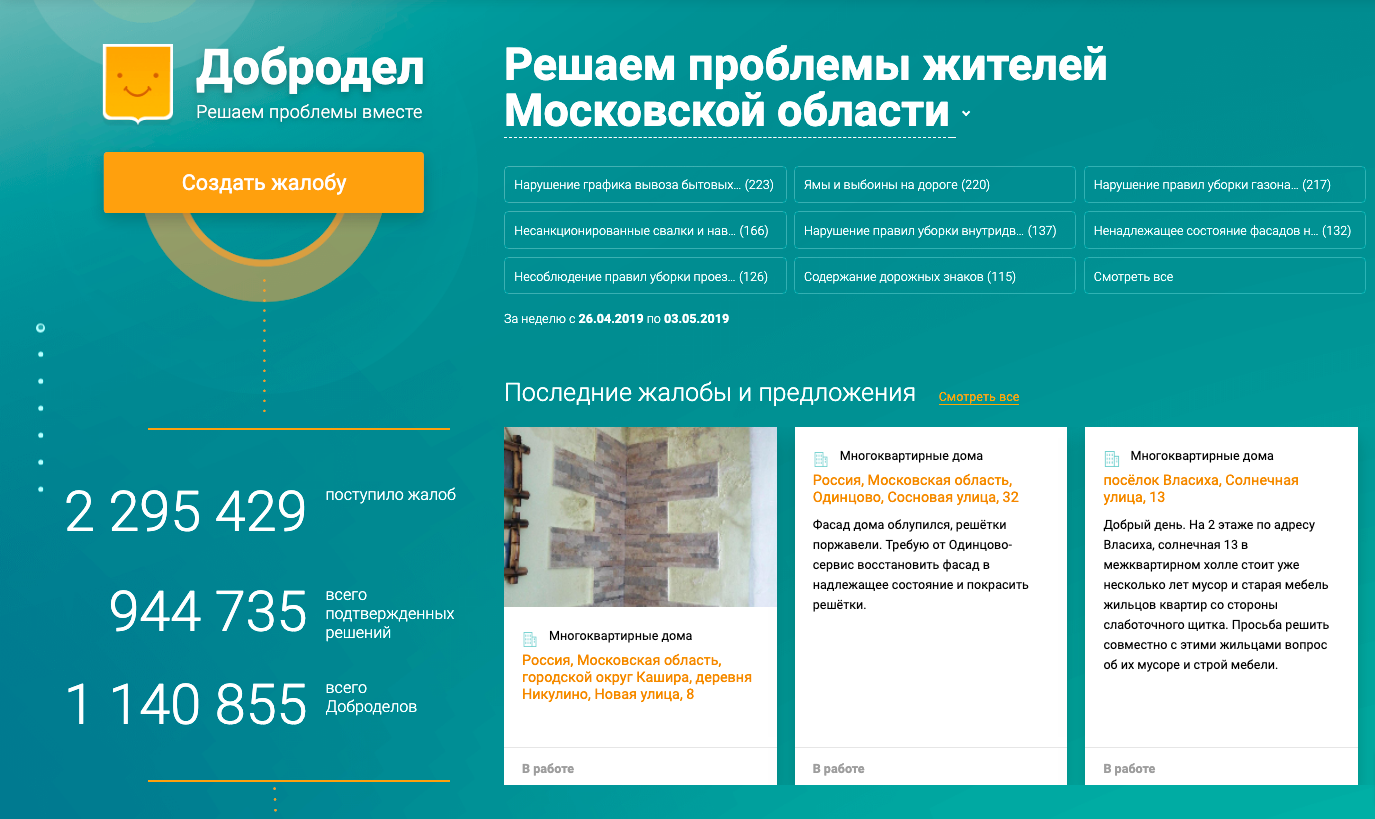 gorod.mos.ru
Карта нарушений на выборах: информация от наблюдателей
Карта помощи:проект возник во время пожаров 2010 года
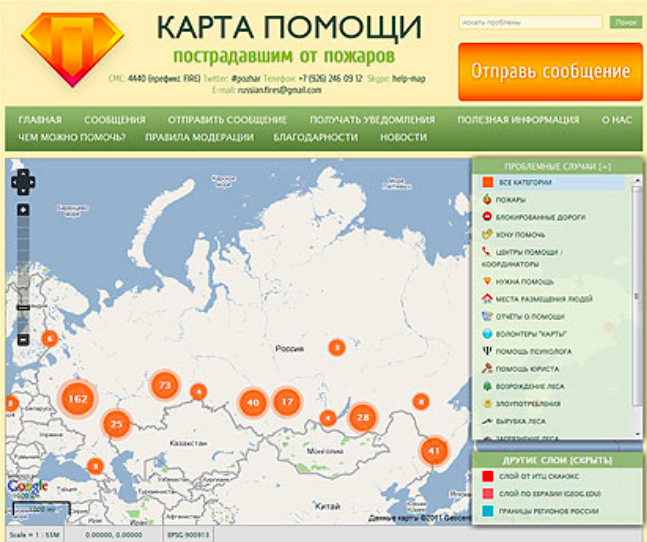 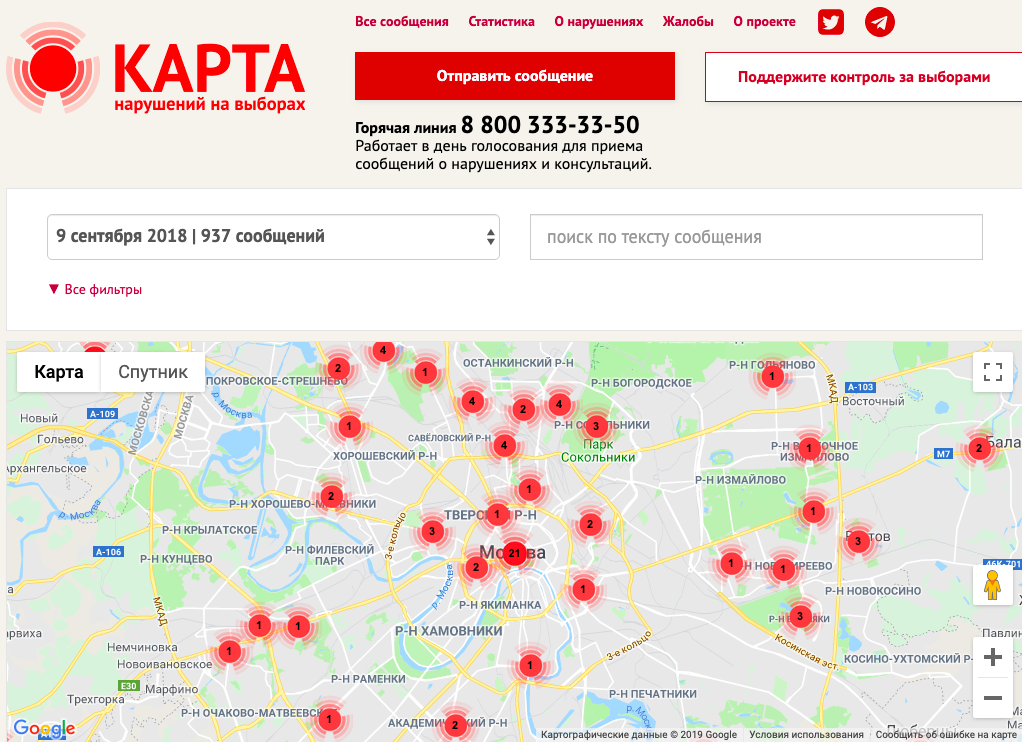 kartanarusheniy.org
russian-fires.ru
CityWoody – мониторинг зеленых насаждений Калининграда
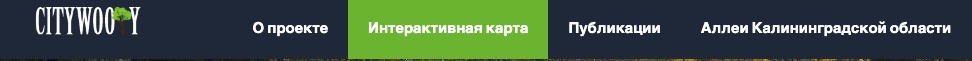 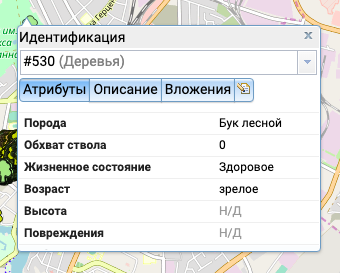 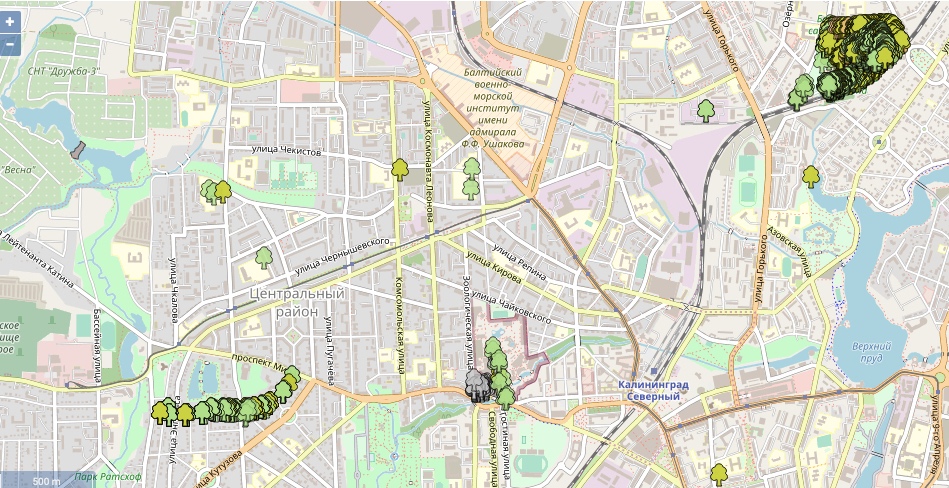 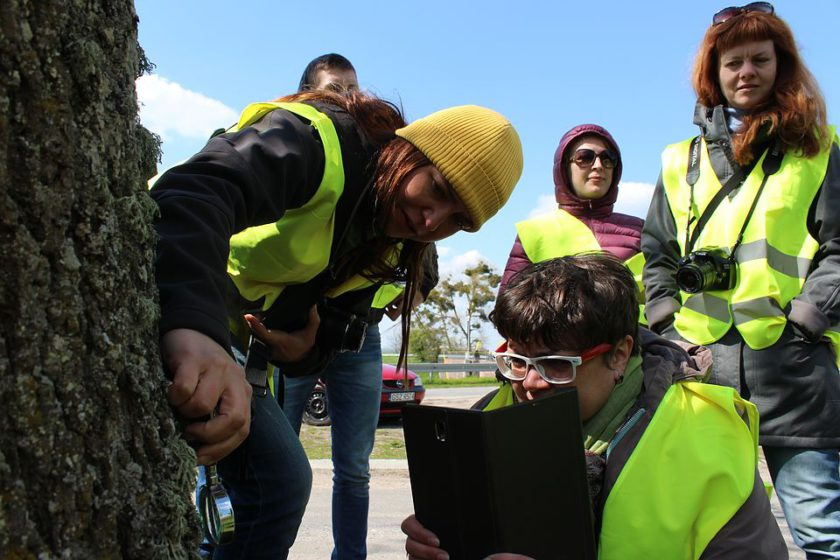 Приложение «Зеленая инспекция» в Google Play. Вносить данные горожан агитируют активисты группы «Аллеи Калининградской области».
citywoody.com
Мониторинг силами граждан
Краудсорсинг идей
Открытые обсуждения законопроектов
Соучаствующее проектирование
Инициативное бюджетирование
*crowd – толпа
*source – источник
Портал 
«Ташкент любит тебя»
Портал 
«Чего хочет Свободный»
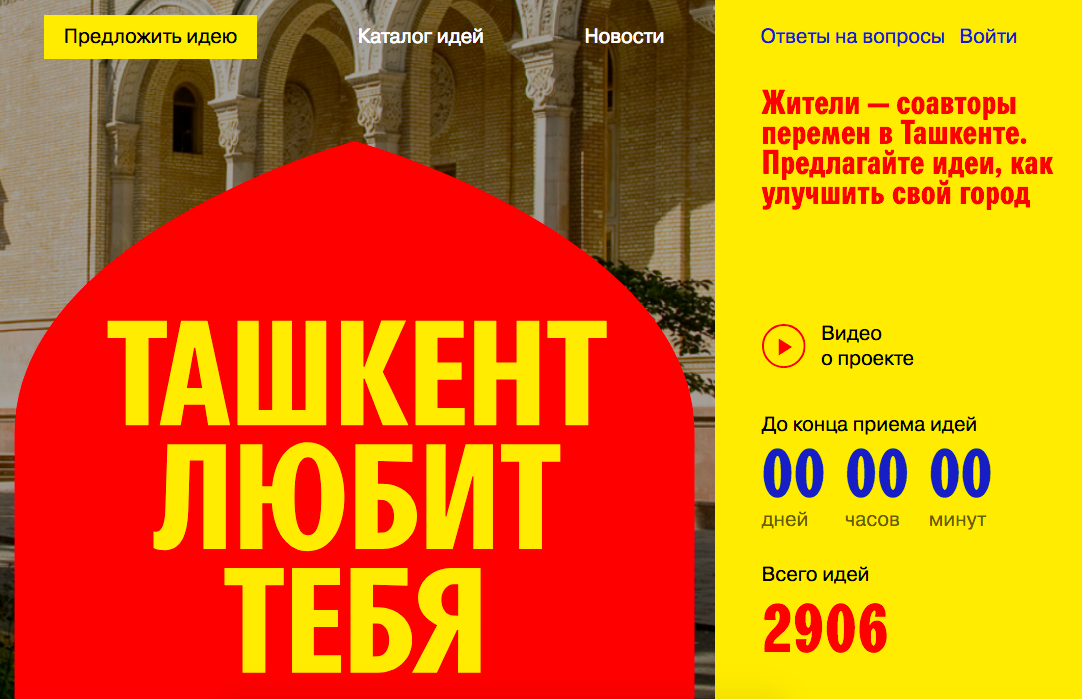 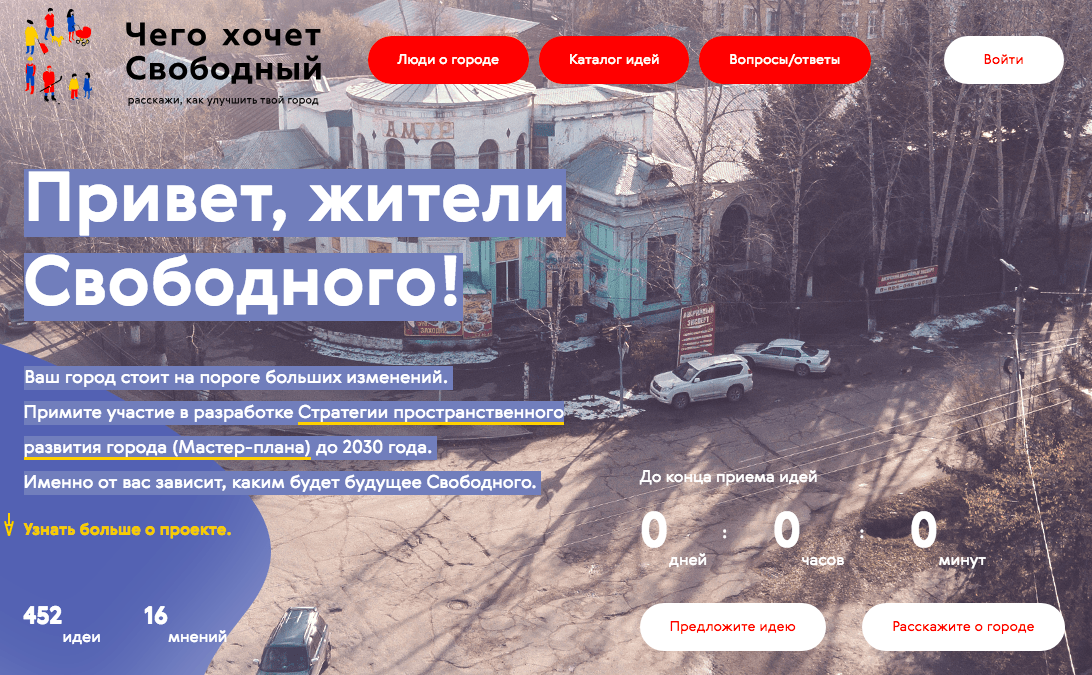 idea.tashkent.uz
чего-хочет-свободный.рф
Национальная программа развития 
Дальнего Востока до 2025, с перспективой до 2035 года
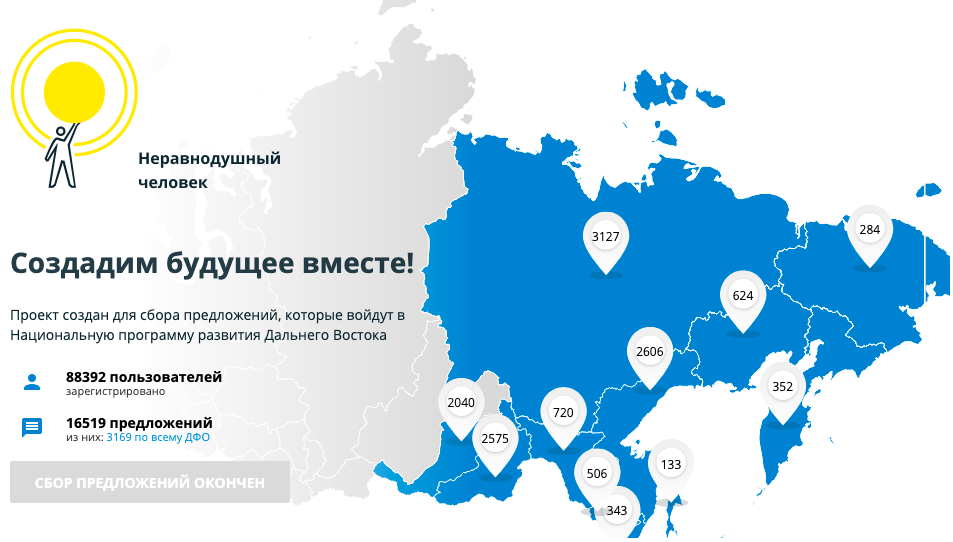 Пример идеи:
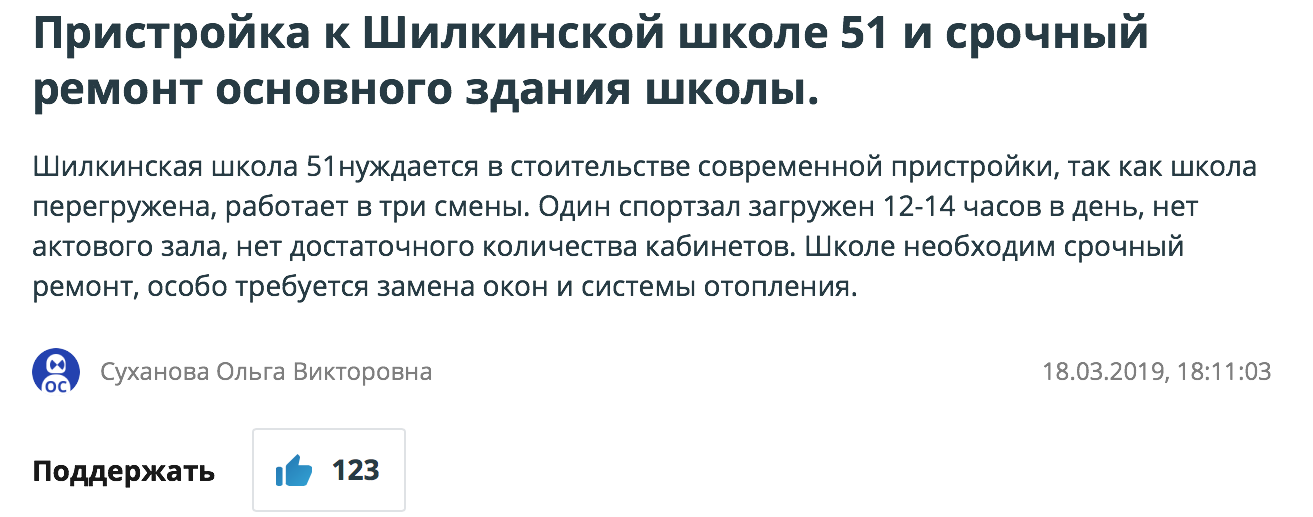 www.дв2025.рф
Рейтинг тематических направлений
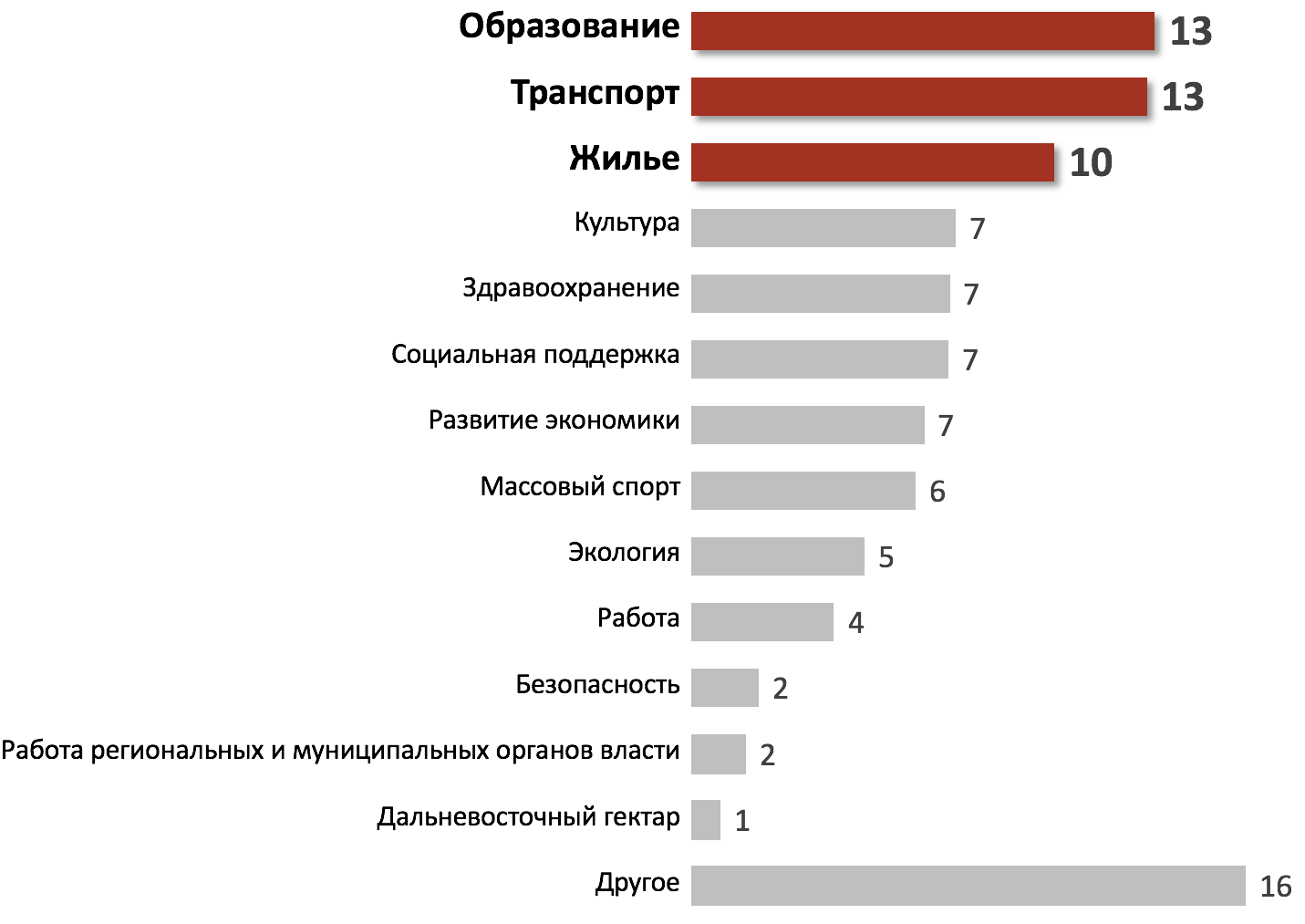 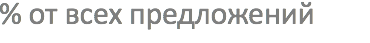 Стенограмма выступления Е.А.Михайловой (ВЦИОМ) на Грушинской конференции: tinyurl.com/y4zb6mlv
Презентация: tinyurl.com/y56gd55v
Почему краудсорсинг не является полноценным социологическим исследованием:

Проблема самоотбора: узнаём мнения только тех людей, кто сам пришел на сайт
Проблема смещения из-за выбора площадки: узнаем мнения только тех, кто активно пользуется интернетом


Однако знать пожелания самых активных граждан, задающих повестку дня, также ценно!
Частые проблемы краудсорсинговых сервисов:
запускаются как политический проект с ограниченным сроком жизни
нет публичной отчетности о реализованных проектах
подмена понятий: вместо отчетности о реализованных проектах – отчетность о собранных идеях

Пример «плохой» отчетности на краудсорсинговой платформе Москвы crowd.mos.ru:
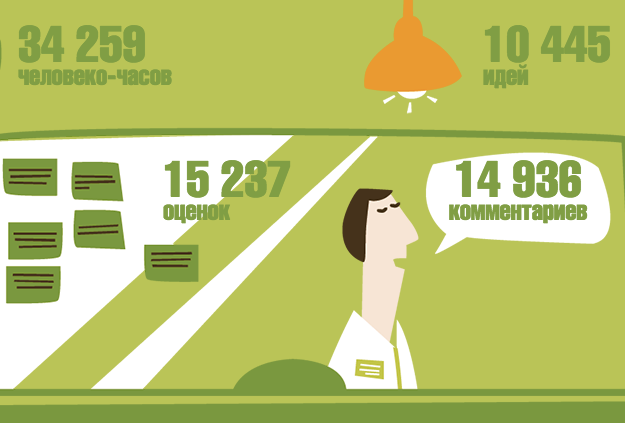 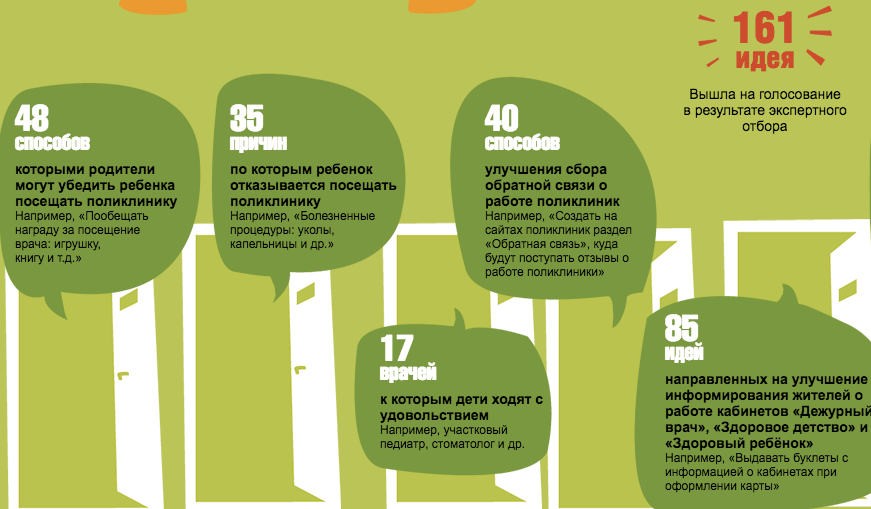 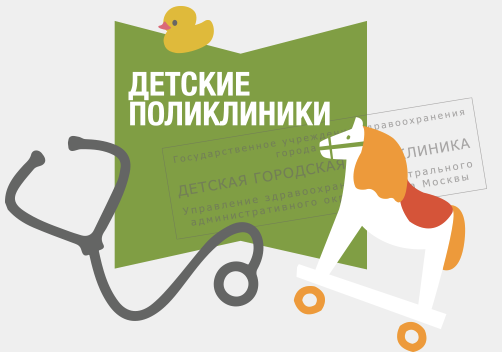 Пример отчетности на crowd.mos.ru, которую невозможно оценить или проверить, а значит ей сложно доверять
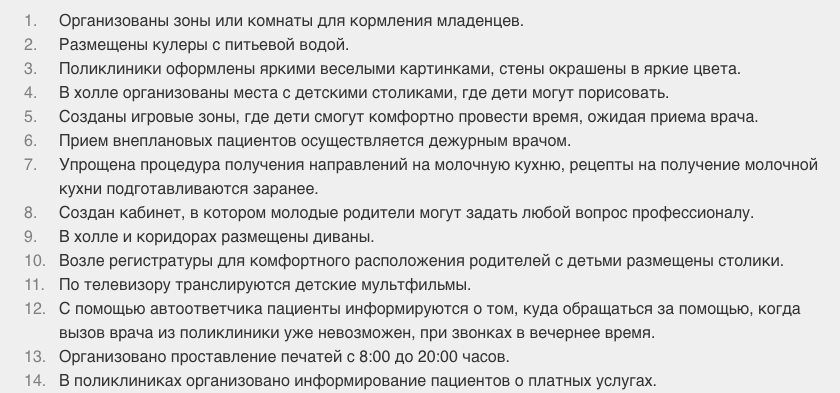 Мониторинг силами граждан
Краудсорсинг идей
Открытые обсуждения законопроектов
Публичные слушания
Соучаствующее проектирование
Инициативное бюджетирование
Российская общественная инициатива
Портал Regulation.gov.ru
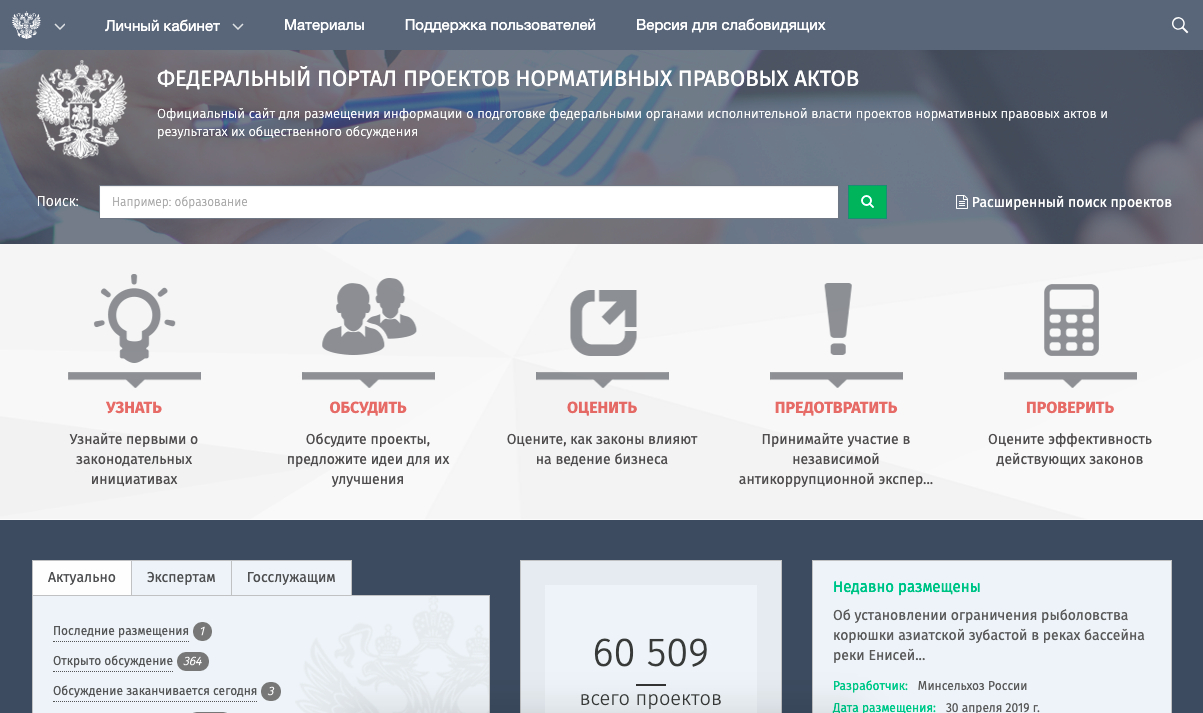 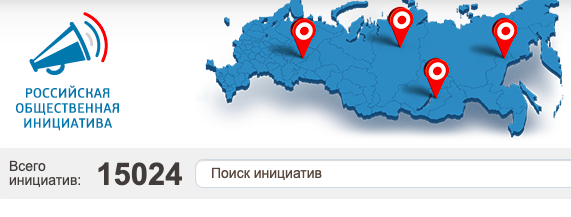 roi.ru
контроль подсчета голосов недоступен
по данным на март 2017 из более чем 9800 инициатив, опубликованных на сайте, были рассмотрены 25, из них приняты 12
На портале нет публичной отчетности, поэтому результативность портала неясна.
Позитивный пример:


Проект Фонда общественного мнения в 2011 году: более 5000 человек участвовали в разработке закона о любительском рыболовстве. Росрыболовство переписало закон согласно пожеланиям людей. Подробнее см. в стенограмме выступления А.А.Соболевской на Грушинской конференции 2019 года: tinyurl.com/yxaunrcb
Мониторинг силами граждан
Краудсорсинг идей
Открытые обсуждения законопроектов
Публичные слушания
Соучаствующее проектирование
Инициативное бюджетирование
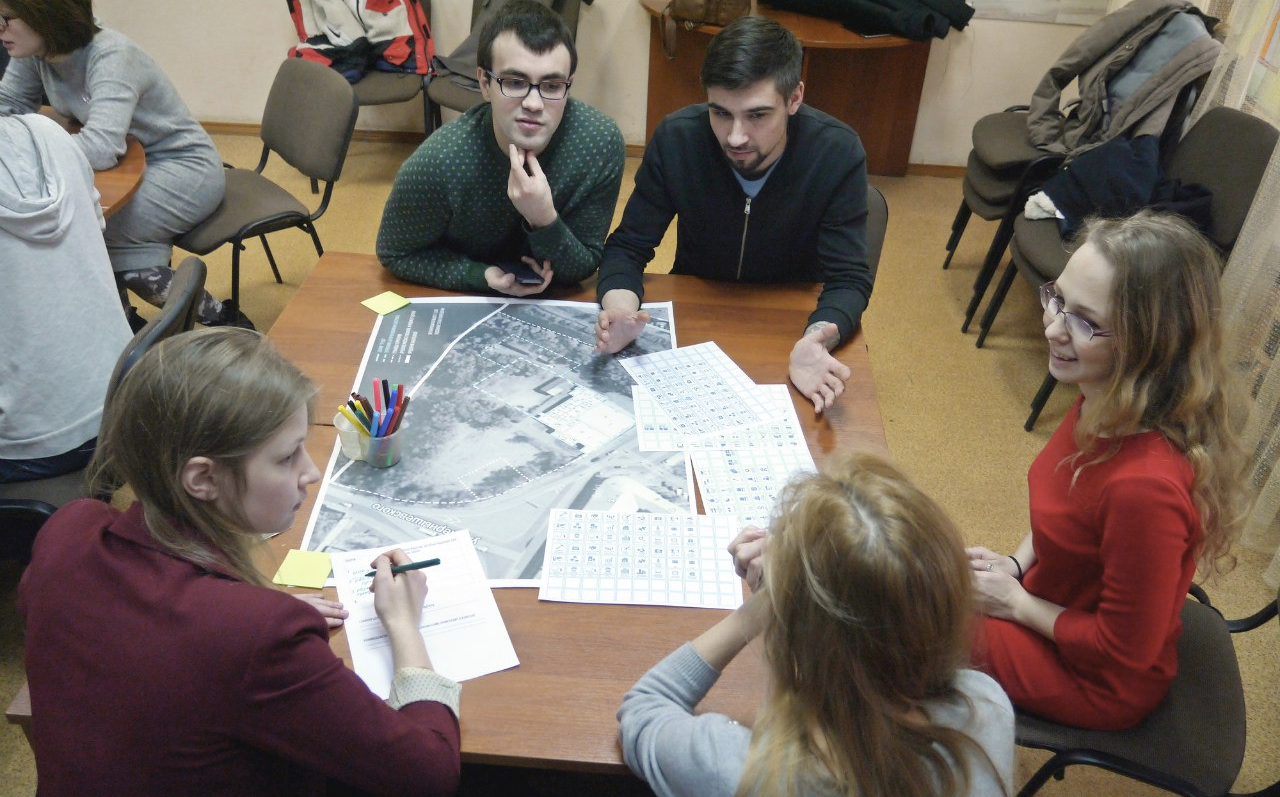 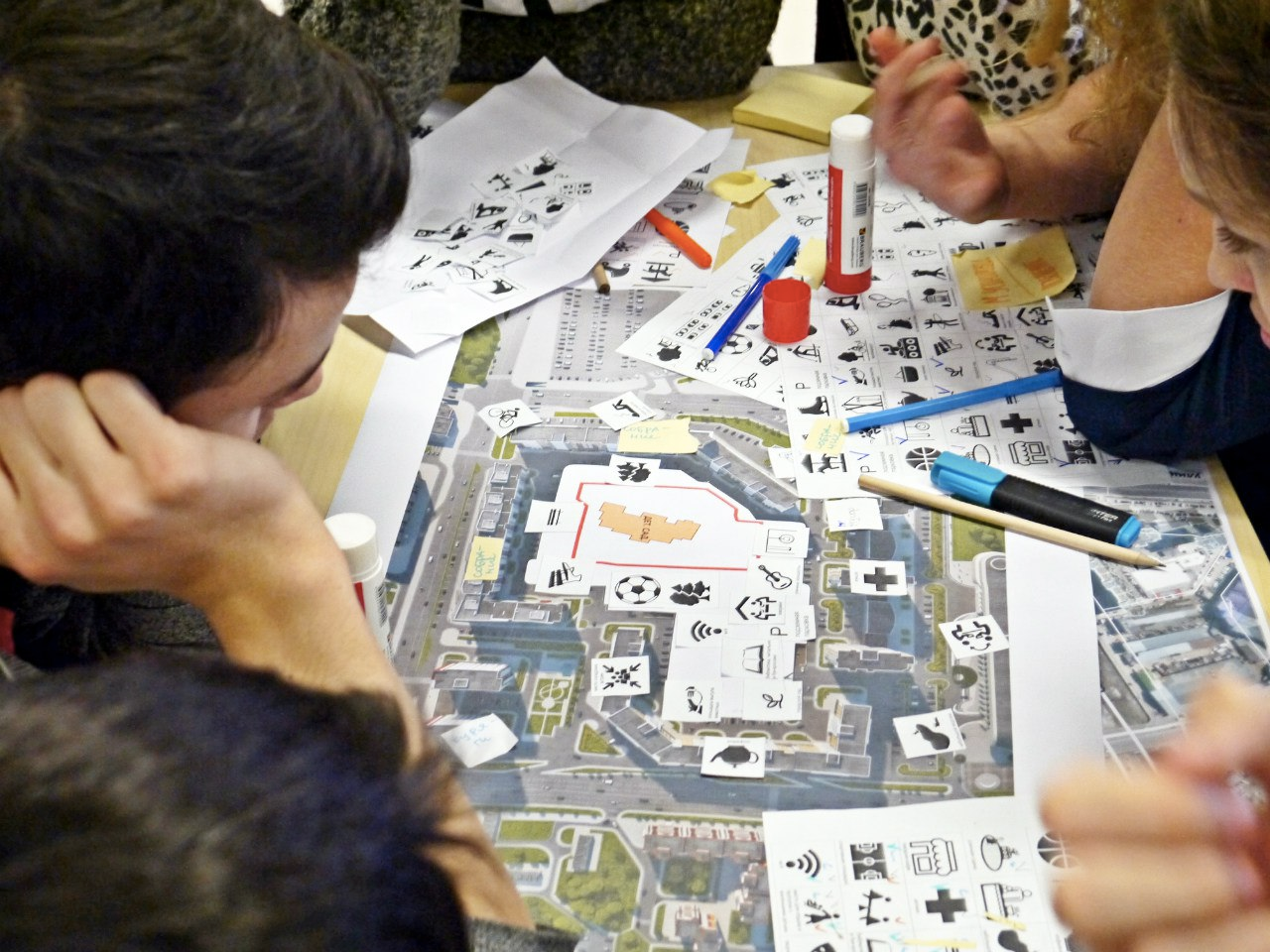 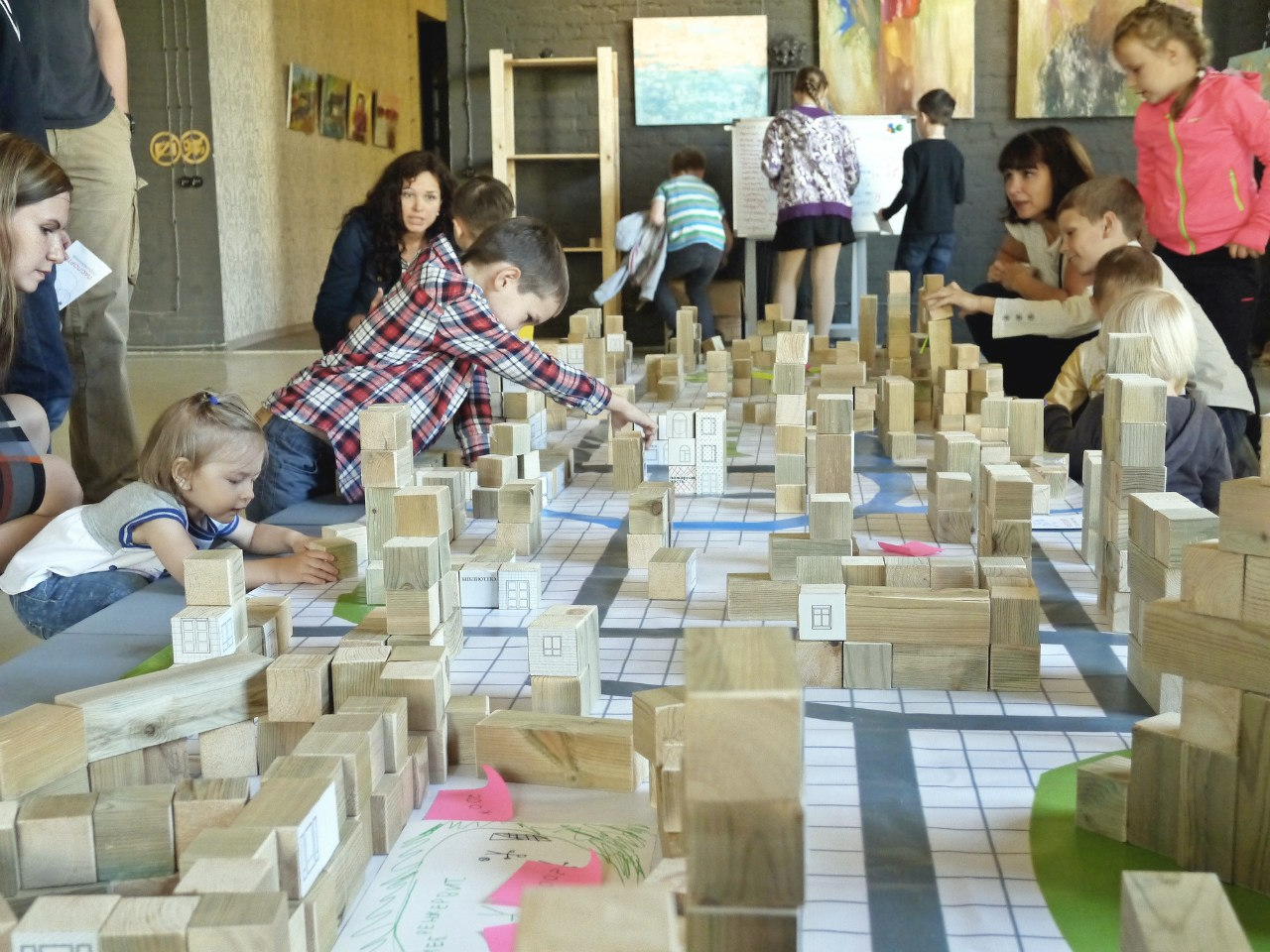 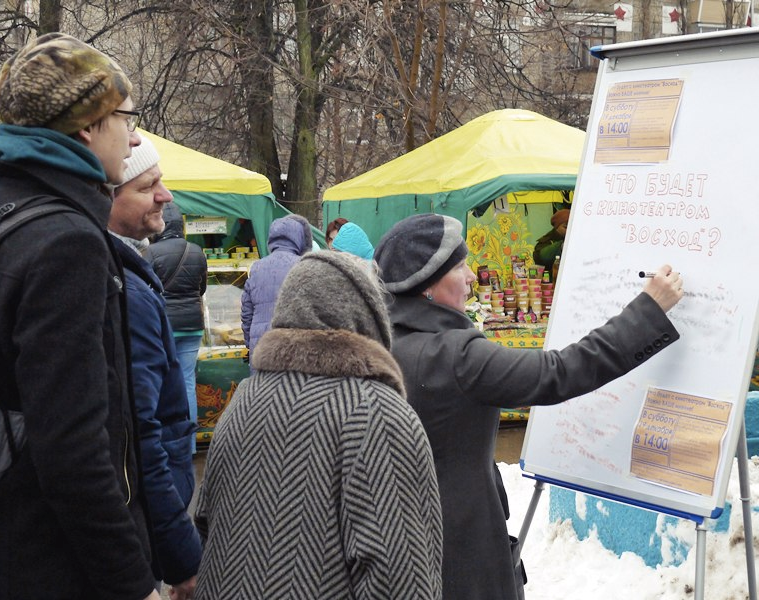 «Проектная группа 8»
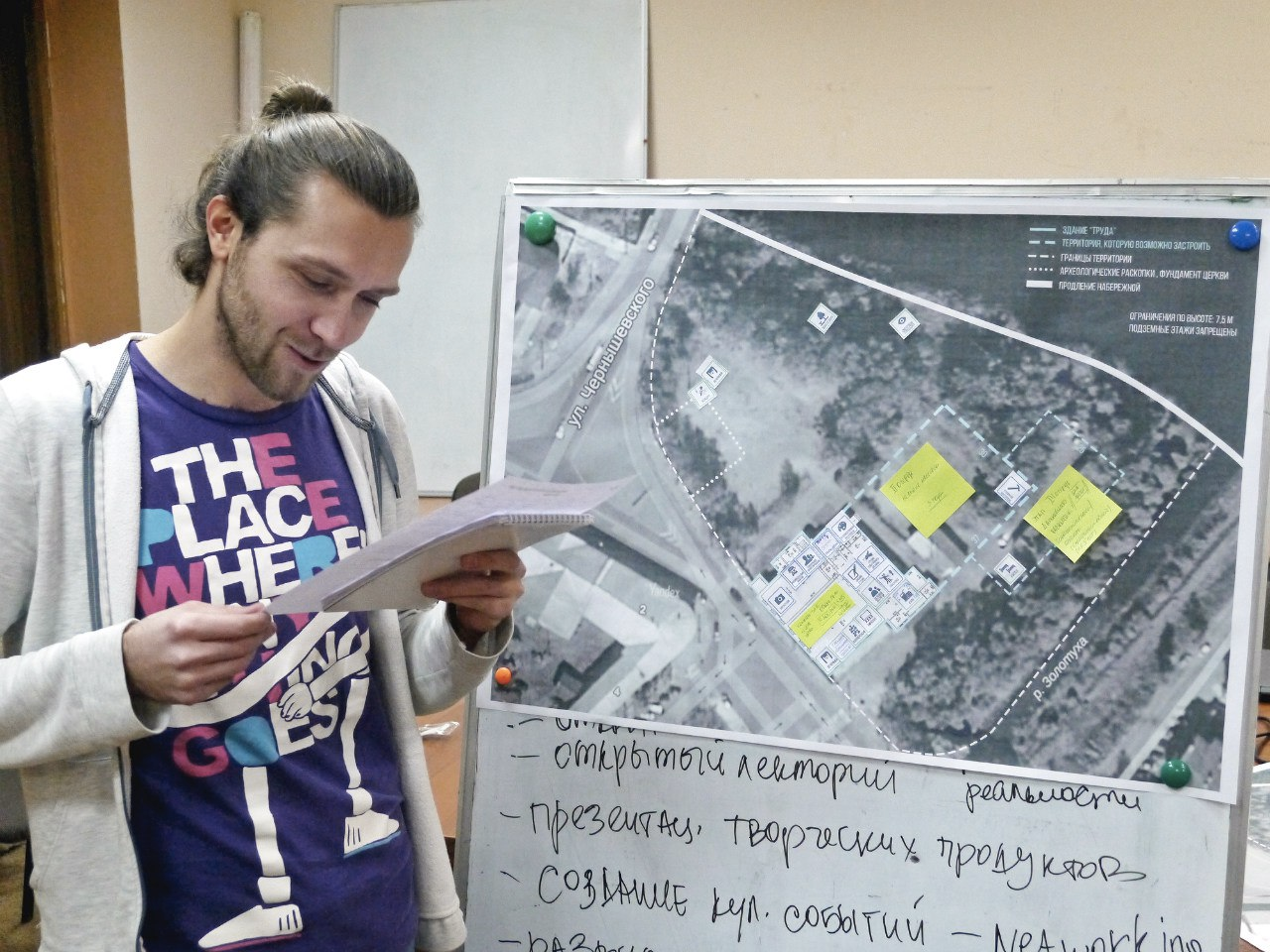 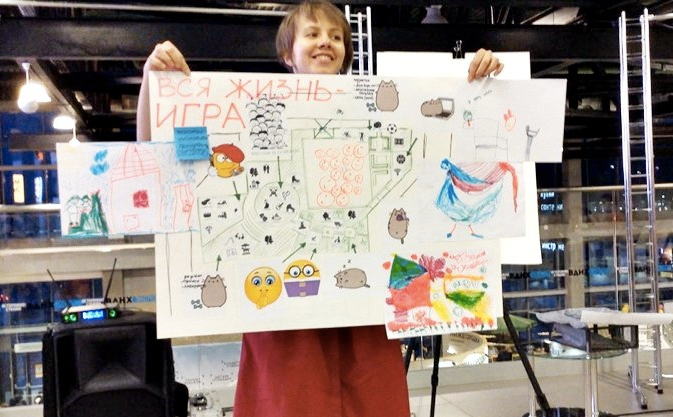 «Проектная группа 8»
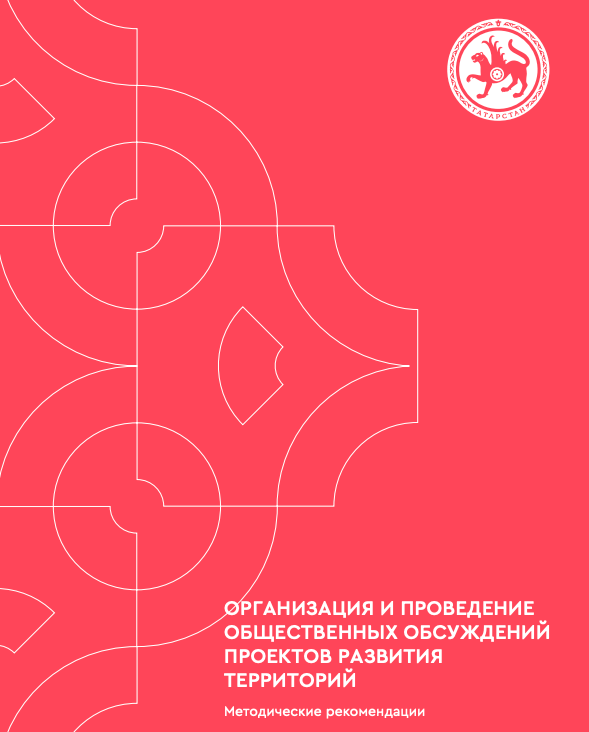 Самые подробные 
методические рекомендации
на русском языке:
tinyurl.com/y4ulo2fh
Ключевой экспертный центр:
Проектная группа 8 –  8architects.com
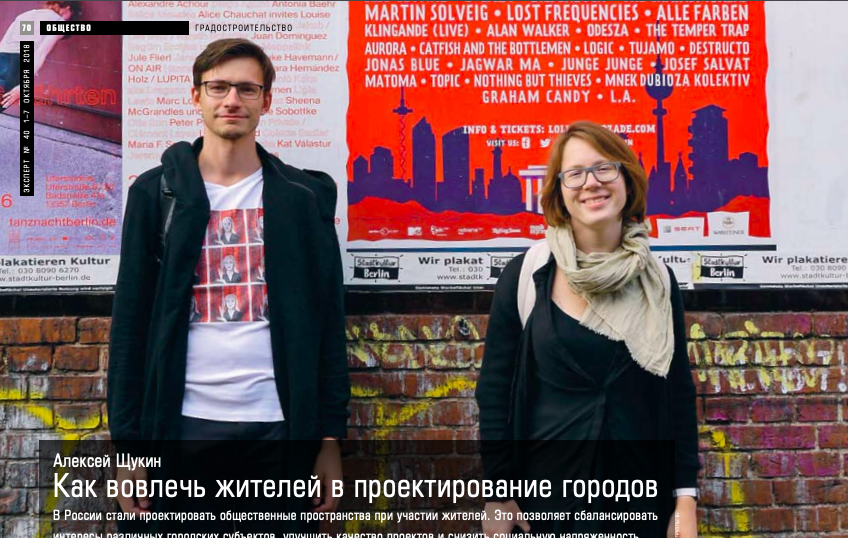 Мониторинг силами граждан
Краудсорсинг идей
Открытые обсуждения законопроектов
Публичные слушания
Соучаствующее проектирование
Инициативное бюджетирование
Пример экосистемы гражданского участия в г.Лиссабон
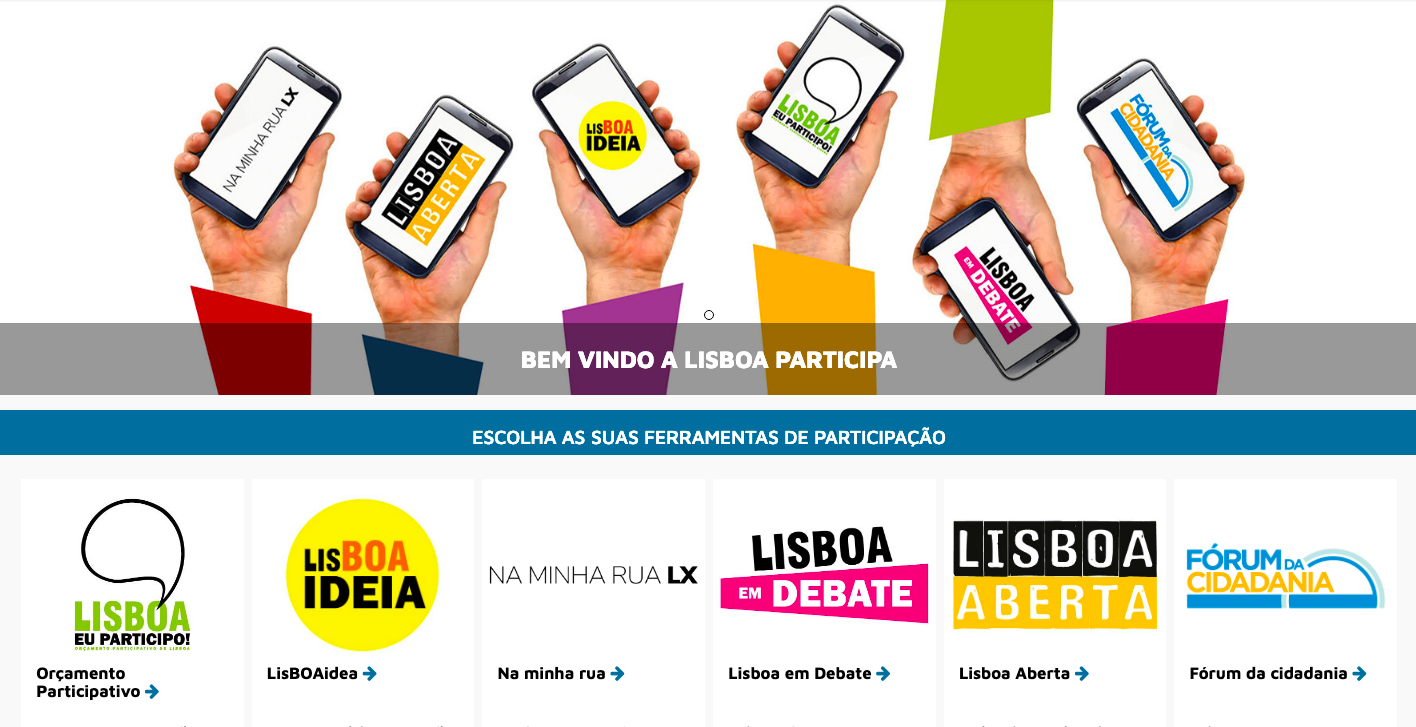 lisboaparticipa.pt
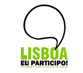 Orçamento Participativo – партисипаторное бюджетирование
За 10 лет с 2008 по 2018 г. на собраниях или через сайт горожане предложили 6204 идеи, из них 1 957 были вынесены на голосование и получили 268 536 голосов. Победителями стали 120 проектов стоимостью в € 33 805 668.

2)     LisBOAidea – круглогодичный краудсорсинг идей
Запущен в 2017 году. Имеет консультативный характер. Горожане предлагают идеи через сайт lisboaparticipa.pt. Они могут касаться 13 сфер. В течение последующих 60 дней после публикации идеи пользователи сайта могут голосовать «за» и «против». Если симпатий наберется минимум на 100 больше чем антипатий, идея отправляется на рассмотрение в местные органы власти.

3)     Приложение для смартфона «На моей улице»
Сбор информации о проблемных точках в городе, нуждающихся во внимании городских служб. Можно сообщить о поломках фонарей, ямах, заброшенных машинах, протекшей крыше и т.п. Отправитель заявки может следить в приложении за ходом его выполнения.
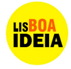 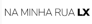 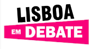 4)	Lisboa em Debate – городские обсуждения 
Система общественных обсуждений проектов, инициируемых городской администрацией. Среди них социальные инициативы, проекты в сфере культурного наследия, и др. Жители могут направить свои жалобы, замечания и предложения официальным письмом на адрес мэра Лиссабона.

5)	Lisboa Aberta – политика открытых данных
Максимальное раскрытие информации о работе муниципальных органов власти для исследователей и широкого круга лиц. Цель – содействовать участию граждан, поощрять повторное использование и обмен данными, стимулировать предпринимательство и инновации, содействовать развитию города как инклюзивного, интеллектуального и инновационного.

6)	Fórum da cidadania – гражданский форум
Площадка диалога между органами власти, представителями некоммерческих организаций и гражданскими активистами. Форум проходил 4 раза, самый недавний – в июне 2017 года, когда была принята «Лиссабонская хартия прав и обязанностей».
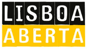 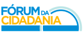 Еще одно измерение системности – временное:
внедрение практик участия для граждан 
разных возрастов (Сахалинская область)
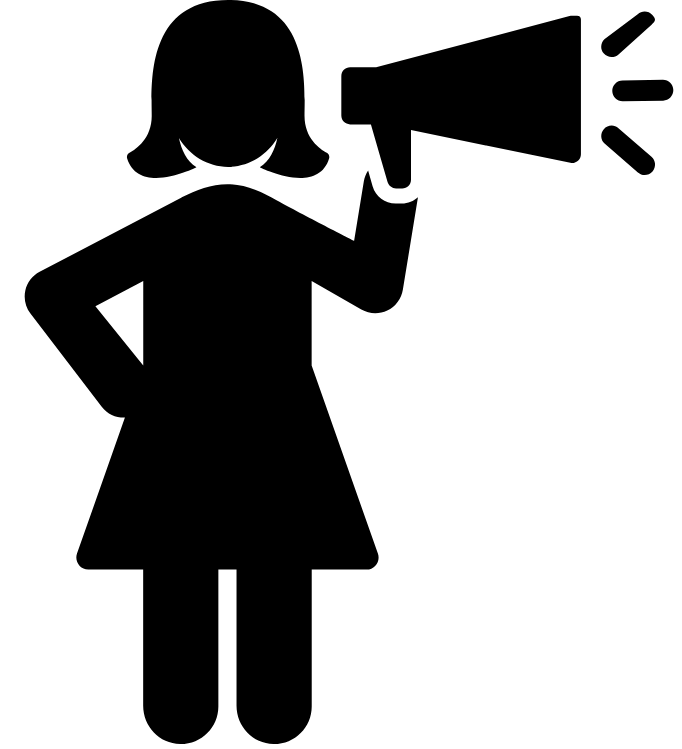 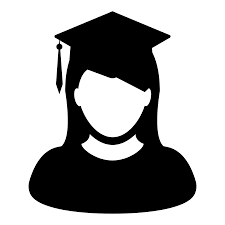 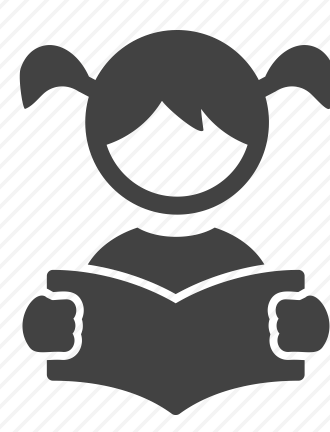 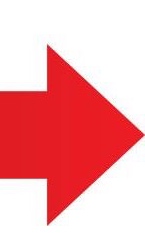 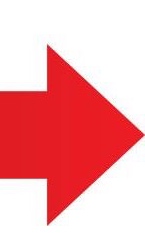 молодежные
проекты
школьные
проекты
«взрослые» 
проекты
Спасибо за внимание!
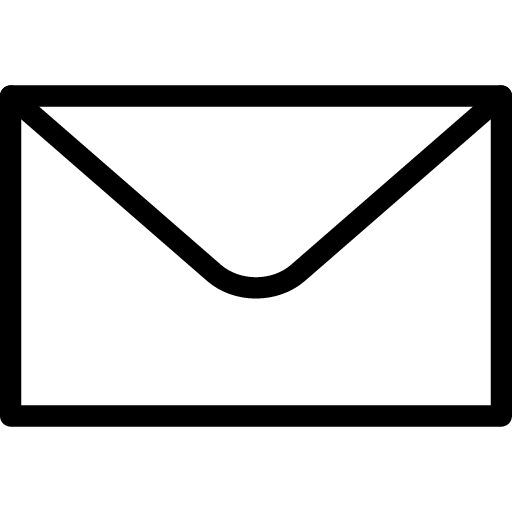 gavrilova@nifi.ru